Università degli studi di GenovaScuola di scienze mediche e farmaceutiche
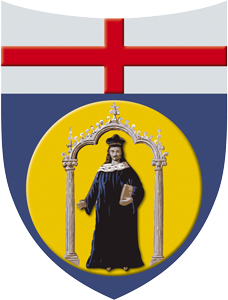 Corso di Laurea in Medicina e Chirurgia
Indagine sull’appropriatezza della mancata scoagulazione dei pazienti fibrillanti di un gruppo di medici di famiglia genovesi
Relatore:	Prof. Andrea Stimamiglio
Candidata:	Sara Maestrini
A.A. 2016-2017
Fibrillazione atriale
“La fibrillazione atriale è una tachiaritmia sopraventricolare, caratterizzata da un’eccitazione degli atri caotica, disorganizzata, con una frequenza di attivazione variabile da 400 a 650 impulsi/min”
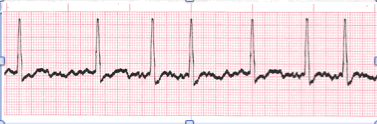 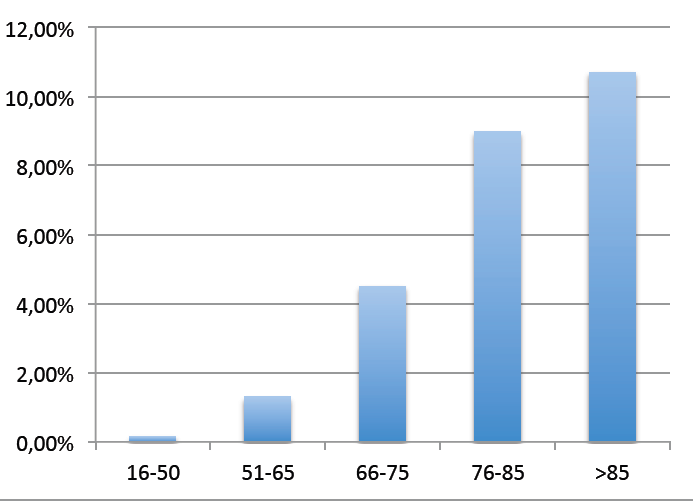 1,85% Italia
Zoni-Berisso M, Filippi A, Landolina M, et al. Frequency, patient characteristics, treatment strategies, and resource usage of atrial fibrillation (from the Italian Survey of Atrial Fibrillation Management [ISAF] study)
[Speaker Notes: Tracciato con assenza onde P, sostituite da deflession di piccola ampoiezza assolutamente irregolari; seguono QRS che si succedono a intervalli sempre diversi . L’impulso proveniente dagli atri viene variamente bloccato a livello del nodo atrioventricolare. Il grado di blocco determina la frequenza di attivazione dei ventricoli che di solito è molto elevata(140-160)]
Eventi tromboembolici
Inibitori vitamina K (Warfarin)
NAO (Dabigatran, Rivaroxaban, Apixaban, Edoxaban)
INR
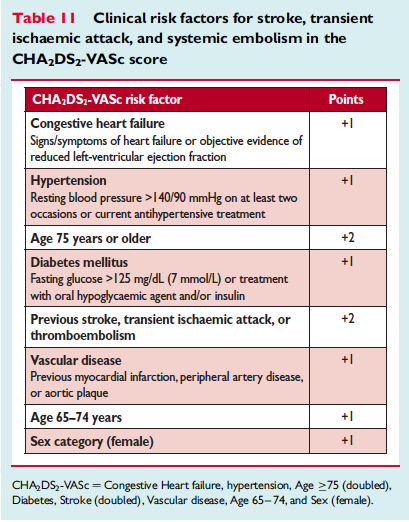 CHA2DS2-VASc score
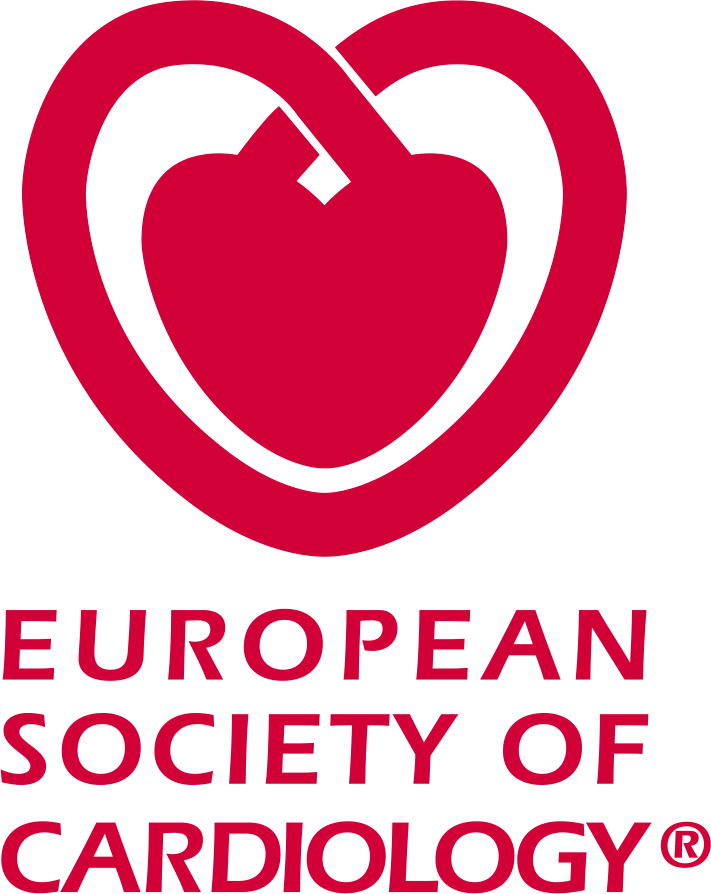 [Speaker Notes: Facilita insorgenza scompenso cardiaco, peggiora eventuale cardiopatia ischemica e soprattutto espone al rischio di tromboembolie  per la perdita di contrattilità e svuotamento dell’appendice atriale; questi emboli per ragioni anatomiche si localizzano prevalentemente nel distretto cefalico e sono unn’importante causa di attacchi ischemici e ictus cerebrali
INR ( tra 2 e 3) e TTR ( percentuale INR nel range); 2011-2015 uscita dei NAO]
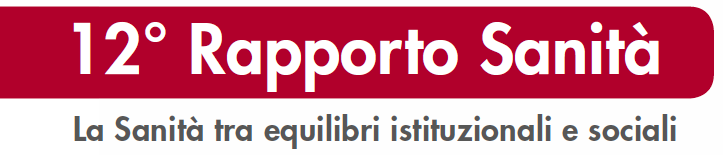 Report 2015 Università di Tor Vergata
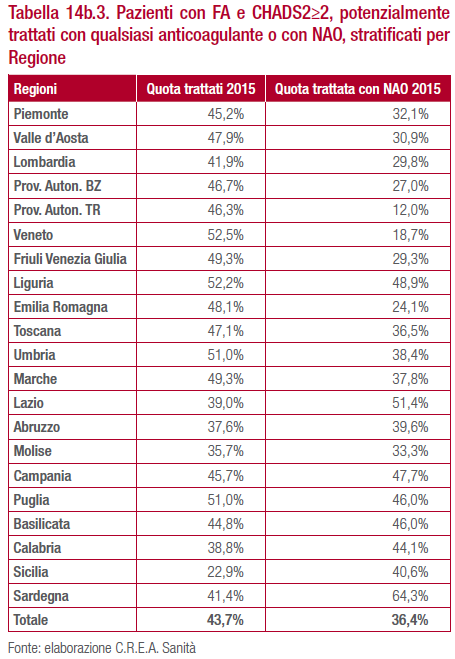 47,8%
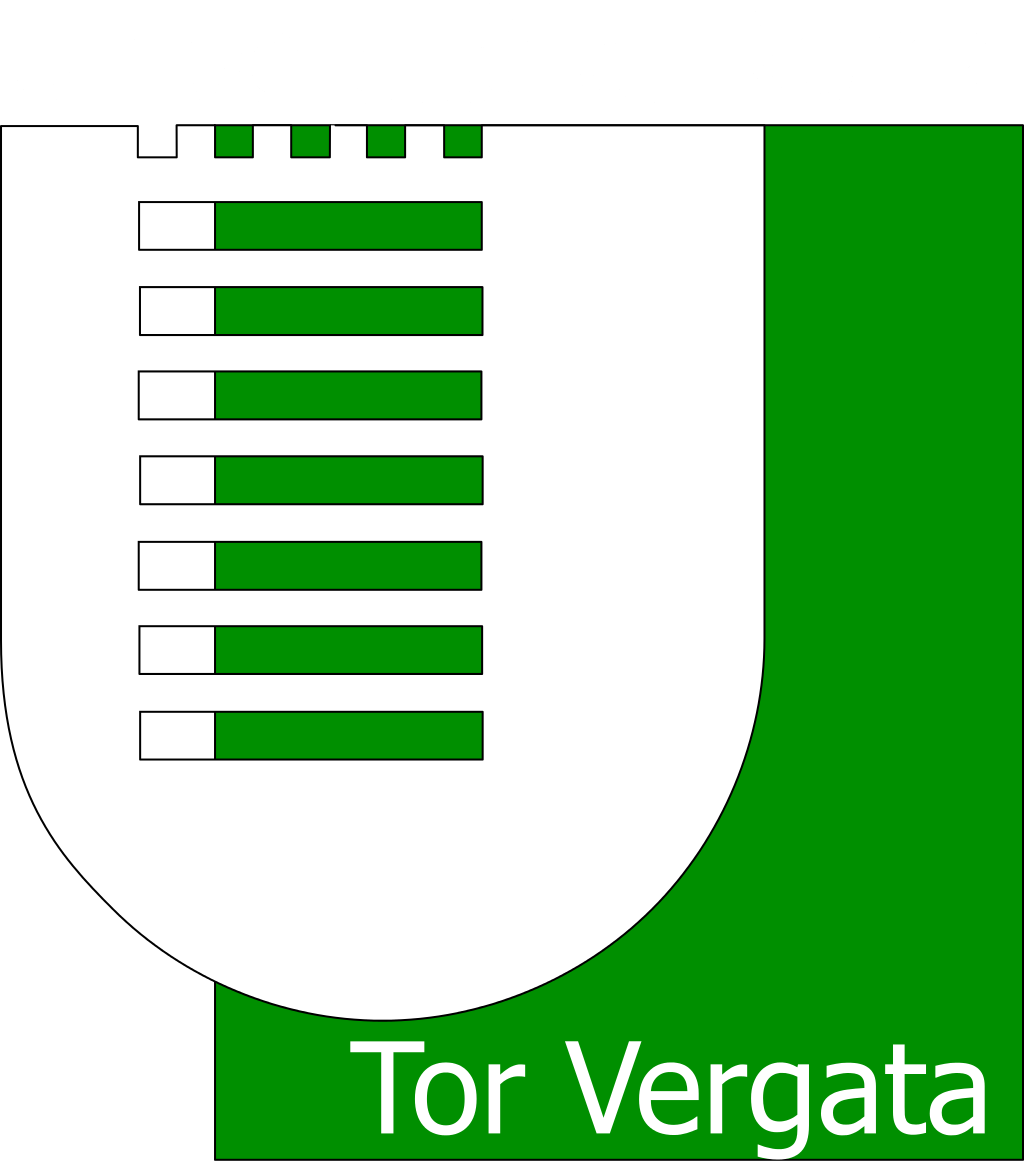 Il nostro studio:
10 097 pazienti
7 medici
313 	fibrillanti
3,09%	>	1,85%
				(media italiana)
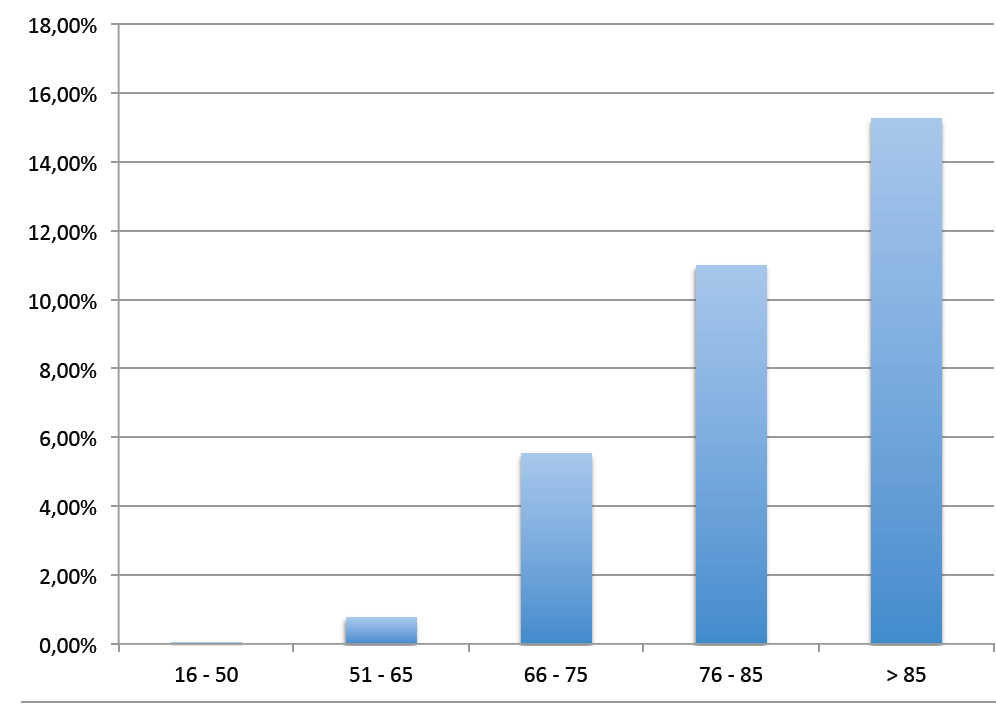 Classificazione fibrillanti per fasce d’età
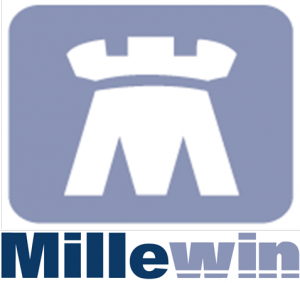 Modalità di selezione dal database
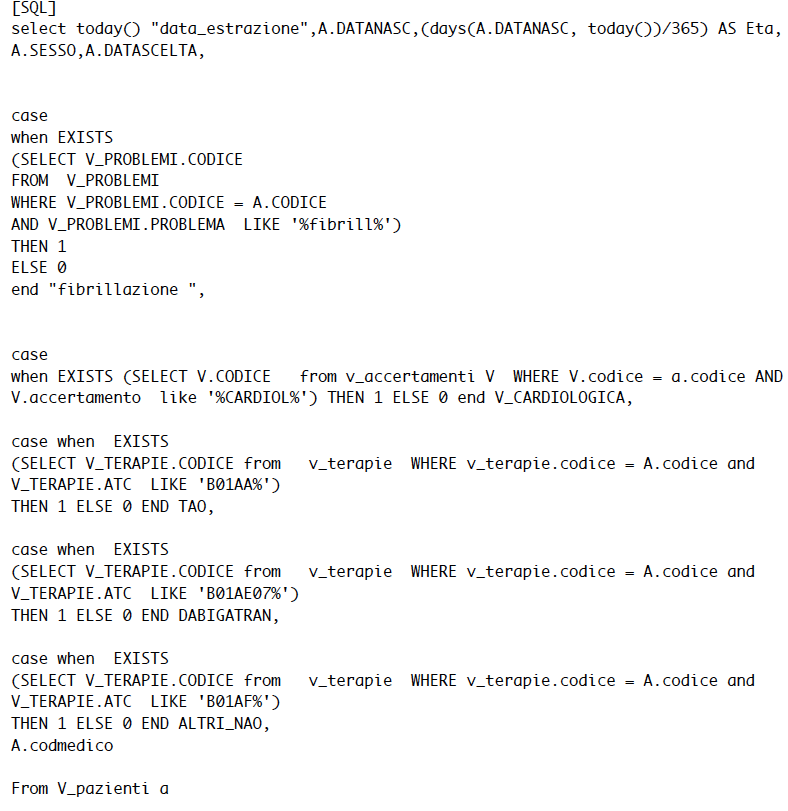 Data di nascita 
 Sesso
 Fibrillazione
 Terapia anticoagulante
 Data presa in carico del paziente
 Visita cardiologica
Risultati
298 pazienti fibrillanti con indicazione al trattamento
21,8%
<<	47,8%
65 non trattati
?
CHAD2 vs  CHA2DS2-VASc score
Entrata in commercio dei NAO
Modalità ricerca dei dati
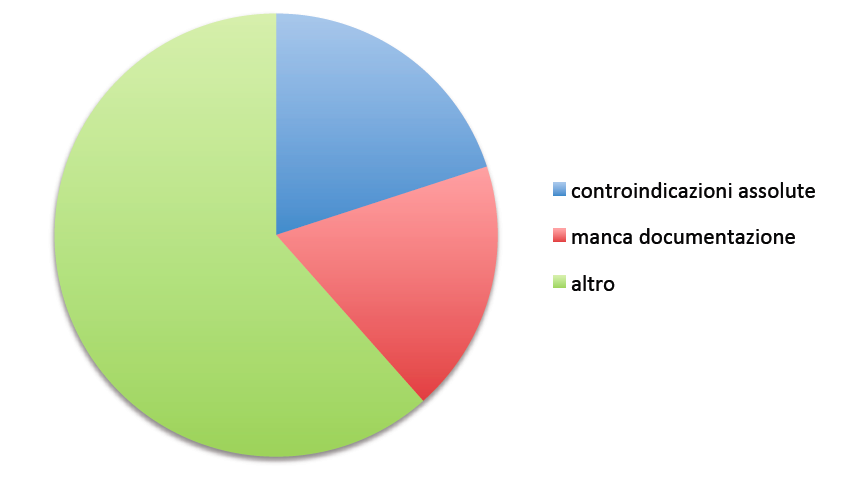 65
13 con controindicazioni al trattamento
8  con carcinoma in atto
2 con aneurisma aortico in attesa di intervento
1  con grave emorragia cerebrale
2 con ripetuti episodi di sanguinamenti tratto GI e respiratorio
I rimanenti 52 pazienti
tutti visti dal cardiologo tranne 1
tutti in ritmo sinusale al momento attuale
CONCLUSIONI
Percentuale di non trattati inferiore rispetto alle stime del 2015
Aumento utilizzo dei NAO
Caratteristiche della popolazione non trattata:sinusali e con visita specialistica
Differenze nel trattamento a seconda della data dell’episodio
Ritardo classe medica ad adeguarsi alle più recenti linee guida
Grazie per l’attenzione
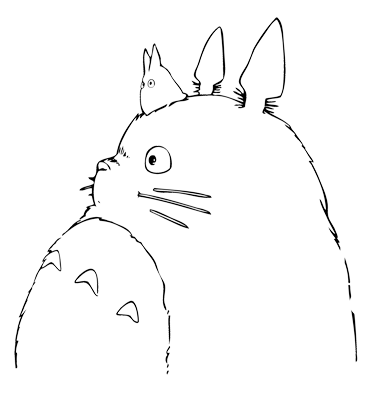